Хэрэглэгч https://burtgel.mohs.mn/login линкээр системд хандана.  Нэвтрэх хэсэгт нэвтрэх нэр, нууц үгээ оруулснаар нэвтрэх боломжтой болно.
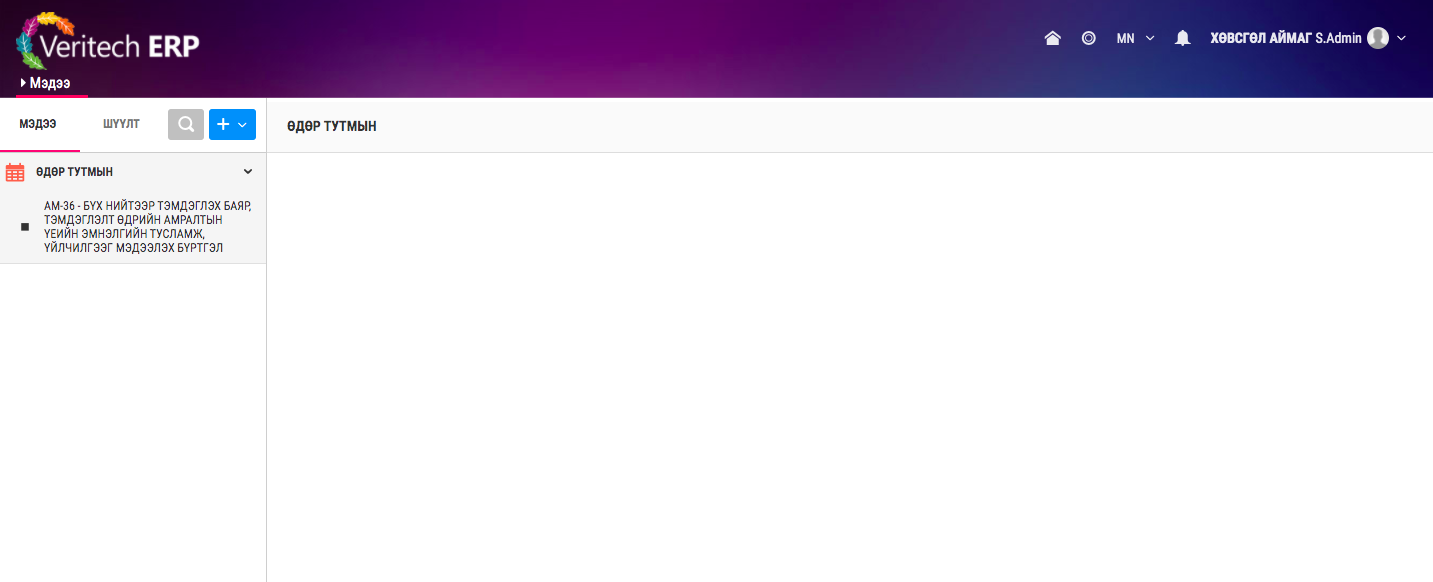 ЭРҮҮЛ МЭНДИЙН АЖИЛТАН СИСТЕМД НЭВТЭРЧ ОРСНЫ ДАРАА АМ-36 МАЯГТ ДЭЭР ДАРЖ МАЯГТ БӨГЛӨХ ХЭСЭГ РҮҮ НЭВТЭРНЭ
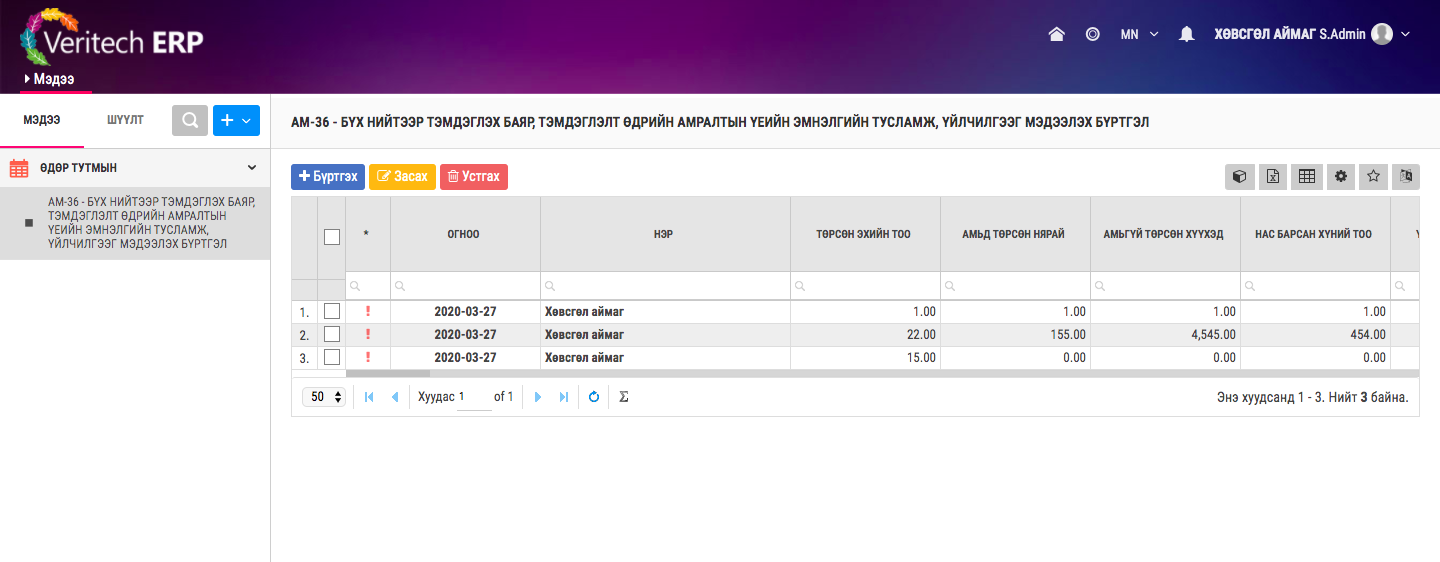 АМ-36 МАЯГТ ДЭЭР ДАРЖ МАЯГТ БӨГЛӨХ ХЭСЭГ РҮҮ НЭВТЭРСНИЙ ДАРАА ШИНЭЭР МАЯГТ БӨГЛӨХ,  ХУУЧИН МАЯГТЫГ ЗАСАХ, УСТГАХ БОЛОМЖТОЙ БОЛНО. БҮРТГЭХ ТОВЧ ДЭЭР ДАРСНААР МАЯГТ БӨГЛӨХ ХЭСЭГ РҮҮ НЭВТРЭНЭ.
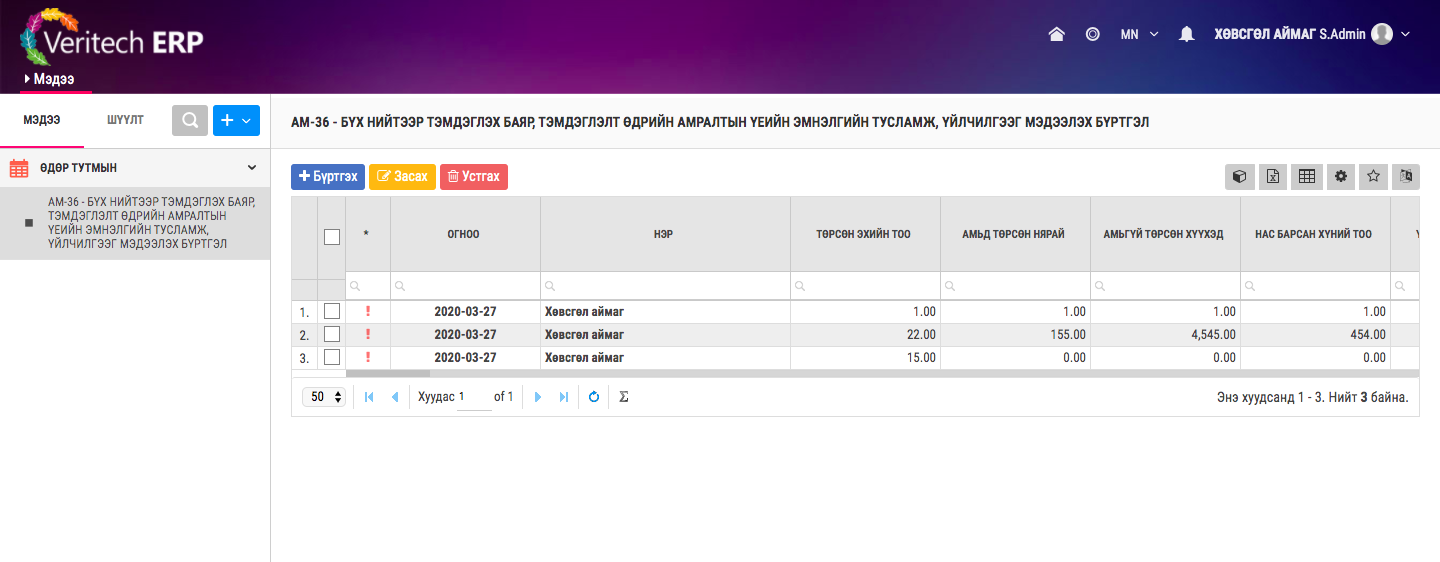 ЭНЭ ТАЛБАР НЬ ӨМНӨ НЬ БӨГЛӨЖ ОРУУЛСАН МАЯГТУУДЫГ ХАРУУЛНА. ХЭРЭГЛЭГЧ АЛЬ НЭГ БӨГЛӨСӨН МАЯГТЫГ СОНГОЖ ЗАСАХ ЭСВЭЛ УСТГАХ БОЛОМЖТОЙ.
АМ-36 МАЯГТ БӨГЛӨХ ТАЛБАР
АМ-36 МАЯГТ БӨГЛӨЖ ДУУССАНЫ ДАРАА ХАДГАЛАХ ТОВЧЫГ ДАРСНААР МАЯГТ СИСТЕМД ХАДГАЛАГДАНА.
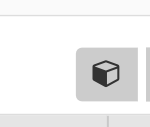 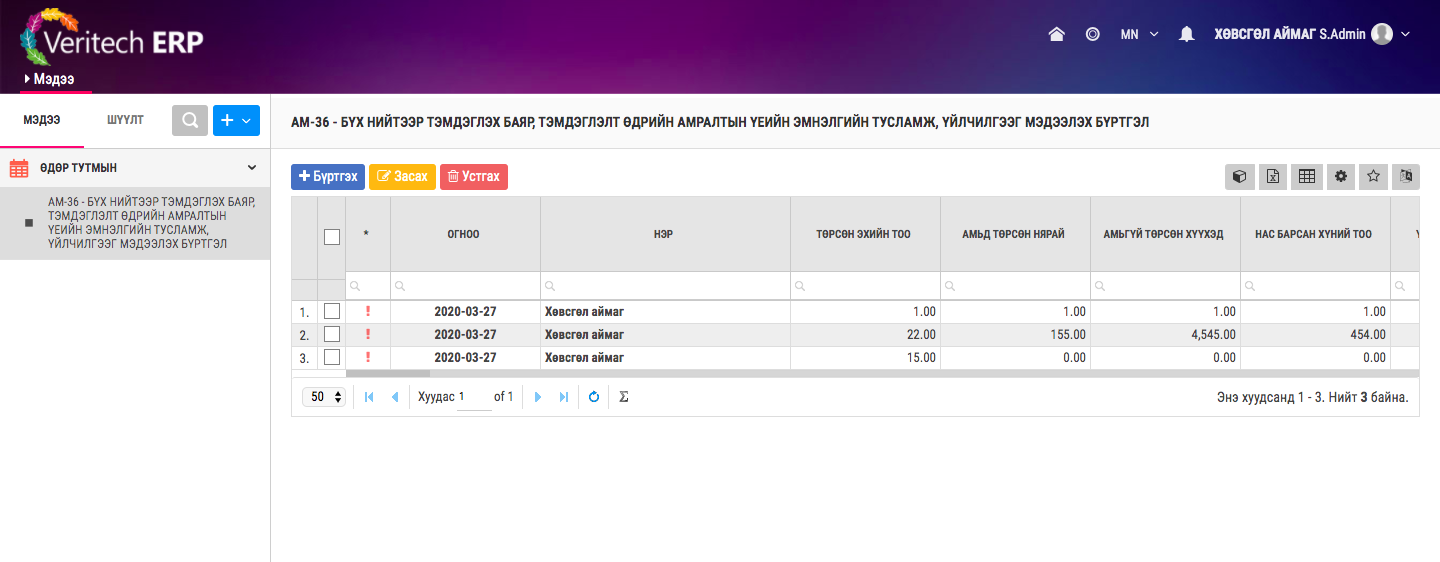 ЭНЭ ТОВЧ НЬ ХЭРЭГЛЭГЧ БӨГЛӨСӨН МАЯГТУУДАА ОЛОН ТӨРЛИЙН ТООН ДҮН ШИНЖИЛГЭЭ ХИЙХЭД ЗОРИУЛАГДСАН.
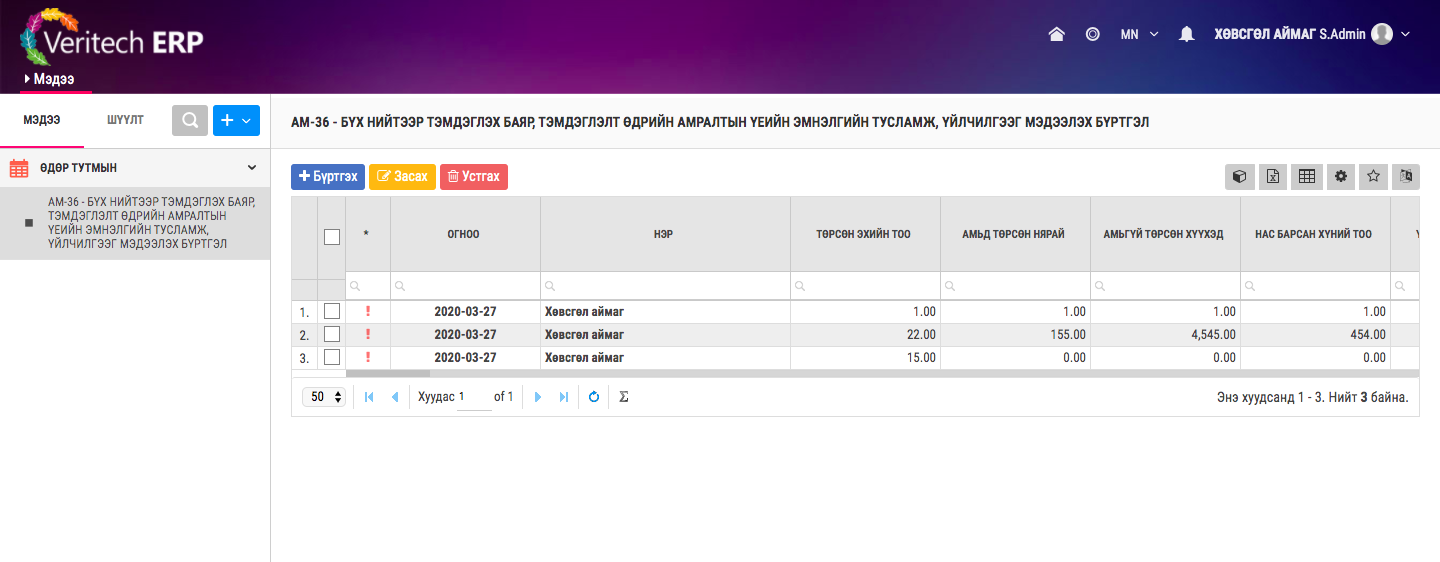 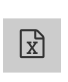 ХЭРЭГЛЭГЧ ОРУУЛСАН АЛЬ НЭГ МАЯГТАА ЭСВЭЛ БҮГДИЙГ НЬ EXCEL ФАЙЛААР ХАДГАЛЖ АВАХ ШААРДЛАГАТАЙ БОЛ ЭНЭХҮҮ ТОВЧ ДЭЭР ДАРСНААР ХАДГАЛАХ БОЛОМЖТОЙ БОЛНО